Unicef
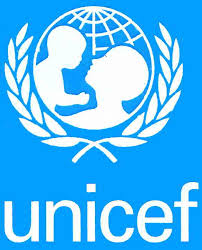 By Marta Forster
Which charity have i chosen and why?
I have chosen UNICEF because they are helping lots of countries over the world, with a large number of problems such as hunger, education, resources, viruses, bacterias, etc.
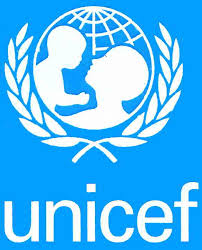 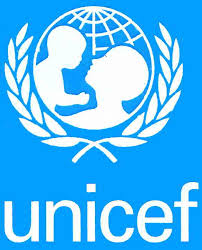 What is a charity?
Charity is aid that consists of giving clothes, money, medicines, and food to people who need it.
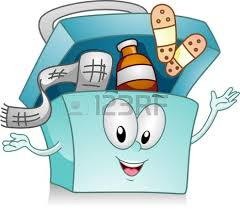 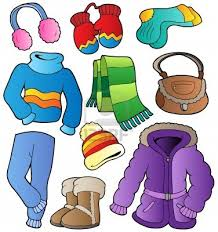 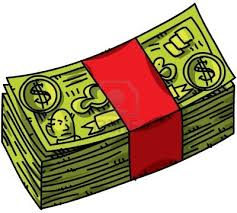 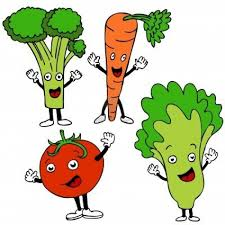 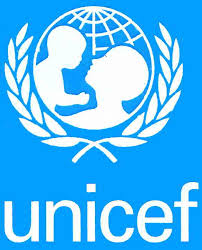 What does unicef do?
Child protection and social inclusion.
Child survival.
Education.
Emergencies and humanitarian action.
Who does it help?
UNICEF works with the government and with partners to help children that suffer from lots of diseases.
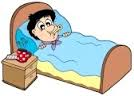 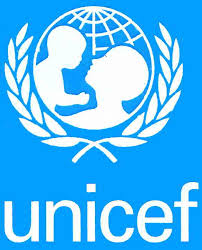 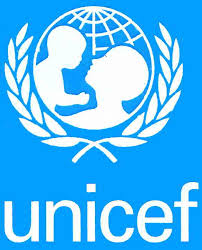 Where does UNICEF work?
Central and Eastern Europe.
East and South Asia 
Pacific Eastern
Southern, West, North and Central Africa
Latin America
 Caribbean Middle East
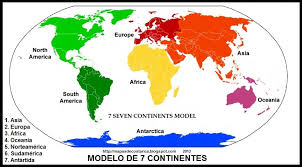 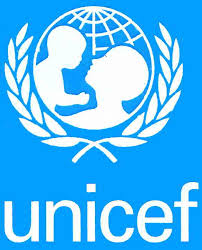 How can we help UNICEF?
Donations.
Sign up to eNews.
Buy UNICEF gifts.
Help vaccinate every child.
Leave a legacy.
Connect and share.
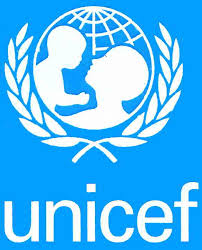 WEBPAGE REFERENCE
www.unicef.org